September 2024
QoS Provisioning for 802.11bn
Date: 2024-09-20
Authors:
Slide 1
Pascal Viger, Canon
September 2024
Abstract
In this contribution, we highlight some deficiencies to manage UL latency-sensitive traffic .
Slide 2
Pascal Viger, Canon
September 2024
Introduction
UHR PAR [1] is aiming to provide improved low latency support. 
Many applications such as video collaboration, XR, immersive education/training, real-time gaming, robotics etc. require support for low end-to-end latency and jitter. 
[2] A LL stream with stringent requirements would benefit from prioritized, guaranteed channel access opportunity even before regular EDCA start.
There have been several contributions discussing the explicit knowledge of the traffic classification and QoS requirement of STA : 
SCS agreement is established between the associated AP and STA.
SCS enables the AP to classify and handle specific MSDUs based on parameters provided by the STA, significantly improving QoS for real-time applications. 
However, there are still deficiencies to schedule/trigger UL latency-sensitive traffic.
Slide 3
Pascal Viger, Canon
September 2024
Context / Problem statement
Several 11bn contributions discuss how to prioritize UL traffic flows. As example :
Doc 11-24/397: “Support for End-to-End QoS”
There can be multiple UL flows active from a given STA for a given TID – e.g. video collaboration while a live sports stream running in the background, both flows mapped to same TID.
TCLAS info is needed to classify flows and apply flow level policy (based on IP tuple); UL TCLAS needs to be provided for SCS Request with UL QoS Characteristics, then UL TCLAS allows an AP to apply flow level policy for SCS requests and allocate UL resources, e.g. trigger frequently with enough RU allocation.

Doc 11-24/463: “QoS enhancements for UHR-follow-up”
multiple  traffic streams are mapped to same AC between two STAs such as multiple voice/ video sessions, time-sensitive flows, file transfer instances 
We can sort or map each SCS flow to a unique TID if we don’t have too many such flows
Clearly, this is a problem if the number of such streams exceed the number of TIDs that can today be mapped to an AC.
Slide 4
Pascal Viger, Canon
September 2024
Context / Problem statement (cont.)
Restricted TWT (TGbe)
Restricted TWT (R-TWT) has been proposed in TGbe to improve the QoS of low latency (LL) traffic
R-TWT is built on top of broadcast TWT, which defines certain time periods that are prioritized for LL traffic transmission, including:
AP can trigger member STAs to transmit UL frames of R-TWT UL TIDs
Coordinated R-TWT has been discussed extensively in UHR and TGbn to improve the latency performance in the Multi-BSS scenario.
Slide 5
Pascal Viger, Canon
September 2024
Discussion
3 main elements have to be considered for latency-sensitive stream:
Buffer status report (BSR) is used to indicate to the AP the amount of data the STA has available in its queues for transmission. 
BSRs takes the form of QoS-Control with Queue Size, or BSR-Control 
BSR can be solicited by a TF
Trigger Frame is used by AP to control medium access and trigger a specific stream
Restricted-TWT (rTWT) : UL/DL TID bitmap

Current issues (not solved in 11be):
BSR:
BSRs work at AC level (Queue Size subfield, Queue Size All subfield)
From 11-24/0091: Considering only the TIDs may not be adequate to schedule for event-based low-latency traffic.
Trigger frame :
Today, only Preferred AC may be identified
rTWT: 
Problem is that a TID can also contain non latency sensitive (non-LL) data, thus it is unfair to transport those non-LL data as well as highest-priority LL data.
Slide 6
Pascal Viger, Canon
[Speaker Notes: From 11-24-0091r1, slide 10:
Q: You kind of say TID is not sufficient to signal the important priority of that particular traffic. Why do you need something else?
A: Signaling the TID as well as the BSR is the existing way of STA allocation. However, for event based low latency traffic (or urgent traffic), two data streams may have the same TIDs but one may be more urgent. Considering only the TIDs may not be adequate to schedule for event-based low-latency traffic.]
September 2024
Proposal
It is therefore required to consider both TID and SCSID to qualify the stream in both BSRs and TFs for efficient UL MU operation :
SCSID-based low latency traffic differentiation mechanism, to be used by high-end STAs able to finely separate low latency data against normal data,
TID-based low latency traffic differentiation, for other STAs.
Slide 7
Pascal Viger, Canon
September 2024
Example format to support TID and SCSID
B2
B3        B4
B5
B6          B7
B0         B1
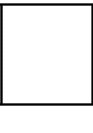 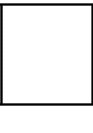 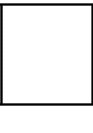 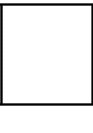 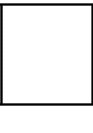 MPDU MU Spacing factor
SCSID/TID 
part 1
Presence of UHR format
SCSID/TID 
part 2
Trigger Dependent Type
2
2
1
2
Bits:
1
Trigger Frame is updated to trigger an SCS stream (through TID/SCSID):
Applicable only to UHR STAs, 
“Trigger Dependent User Info” Format compatible with HE/EHT format 
B5 set to ‘1’ indicates new UHR Trigger Dependent User Info field variant
B2 (Trigger Dependent Type subfield) identifies the encoding of the UHR Trigger Dependent User Info field variant:
Value 0: SCSID/TID subfields (part 1 and part 2) represent a TID value
Value 1: SCSID/TID subfields (part 1 and part 2) represent an SCSID value
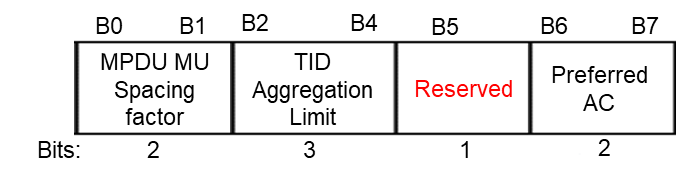 Slide 8
Pascal Viger, Canon
September 2024
Summary
The contribution presented some insights on QoS management to enhance the UL LL traffic triggering operation of 11bn.
Slide 9
Pascal Viger, Canon
September 2024
References
11-23/0480r3, UHR proposed PAR
11-24/0470r0, Re-thinking latency: the missing pieces
11-24/397, Support for End-to-End QoS
11-24/463, QoS enhancements for UHR-follow-up
11-24/0091, Enhanced Scheduling Method for Low Latency Traffic Follow up
Slide 10
Pascal Viger, Canon
September 2024
Straw poll
Do you agree to improve UL scheduling by explicit SCSID for Low Latency traffic ?
	example applications may be TF, BSR, R-TWT…
Slide 11
Pascal Viger, Canon